التقويم الإليكترونىد / محسوب عبد القادرمدرس القياس والتقويم – كلية التربية نائب مدير مركز ضمان الجودة
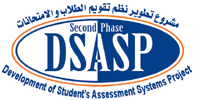 محتوى ورشة العمل
نظام التقويم الإليكترونى .

 متطلبات تطبيق نظام التقويم الإليكترونى .

 فوائد التقويم الإليكترونى .

 مشكلات التقويم الإليكترونى .

 تجارب دولية فى التقويم الإليكترونى .
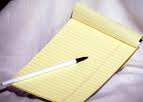 قبل البدء
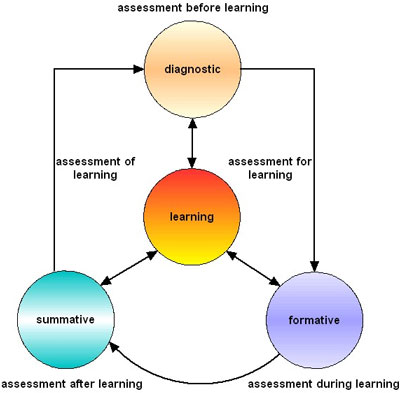 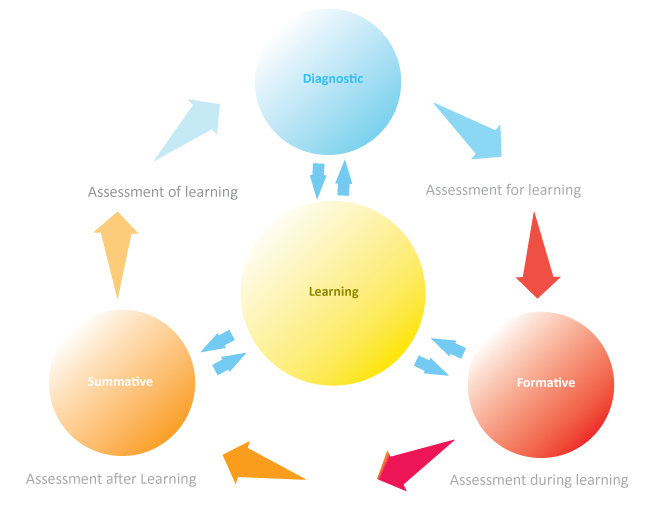 أنواع الاستجابات فى التقييم
الاستجابات التقاربية Convergent تعتمد على وجود إجابة صواب معروفة مسبقاً.

 الاستجابات التباعدية Divergent تعتمد الاجابات على وجهة النظر أو التحليل.

 التقييم التقاربى : تعود جذوره إلى التعلم الاتقانى.

 التقييم التباعدى : تعود جذوره إلى النظرة البنائية للتعلم ، التى تعتمد على عمل الطلاب مع أعضاء هيئة التدريس بشكل تعاونى .
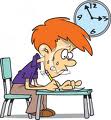 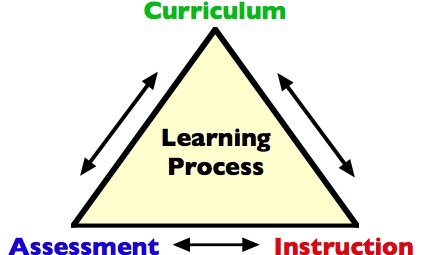 الوضع الراهن
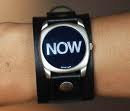 غالباً ما نعلم ما ننوى قياسه من استجابات .

 نستخدم إستراتيجيات تدريس تتلاءم مع ما ننوى قياسه .

 نبنى أدوات قياس تتلاءم مع ما ننوى قياسه .

 مقاومة التغيير .
التوجهات العالمية (1-3)
أصبح التقويم الإليكترونى تياراً أساسياً فى الفصول الدراسية ومواقف العمل .

 يدعم التقويم الإليكترونى عملية التقويم التكوينى والتجميعى .

 يساعد التقويم الإليكترونى فى تطوير تقويم تعلم الطلاب .
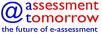 التوجهات العالمية (2-3)
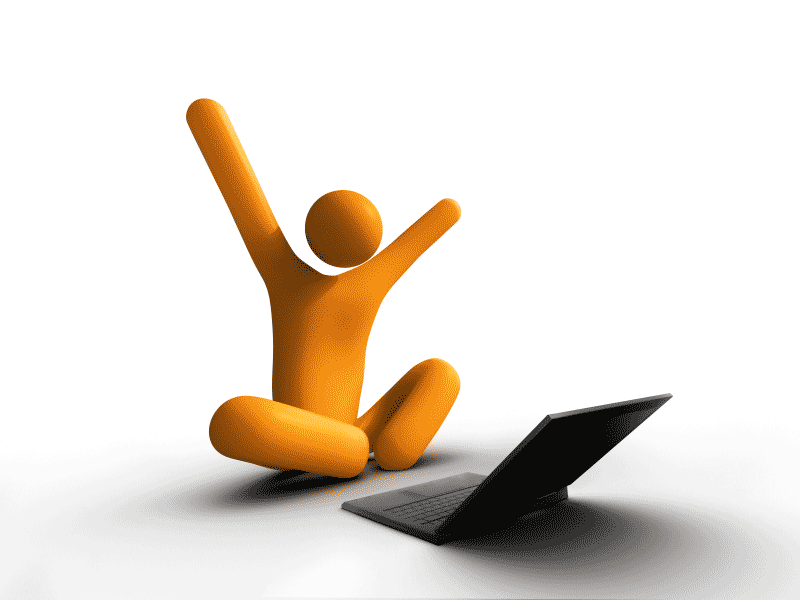 يحصل الطلاب أفضل عندما : 
يفهومون ما يحاولون تعلمه ، وما المتوقع منهم . 
يحصلون على تغذية راجعة بشأن جودة أدائهم ، وما عليهم فعله لجعل ذلك أفضل .
تقدم لهم النصيحة بشأن كيفية عمل تحسينات فى أدائهم .
يندمجون كلية فى تقرير ما يحتاجون لفعله لاحقاً ، ومن سيقدم لهم المساعدة عندما يطلبونها .
التوجهات العالمية (3-3)
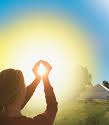 التكنولوجيا هى القادرة على تلبية وتحقيق الطموحات السابقة .

التقويم الإليكترونى يمثل التجديد والتطور المامول فى التعليم ومواقف العمل .
بعد البدء
نظام التقويم الإليكترونى (1-3)
يسمح لإدارة البرنامج التعليمى بجمع وتلخيص البيانات وتحليلها.

 يزود صانعى القرار التعليمى فى البرنامج بالمعلومات الأساسية الضرورية لتحسين البرنامج والمقررات الأساسية .

 يدخل فى طياته نظام البورتفوليو الإليكترونى
نظام التقويم الإليكترونى (2-3)
وسيلة لاستيفاء التوقعات المحلية والقومية المعنية بالبرنامج الأكاديمى .

وسيلة لتفعيل التقويم التكوينى/البنائى/المرحلى/ المستمر Formative Assessment . 

 وسيلة فعالة لحصول الطلاب على تغذية راجعة بشأن أدائهم .
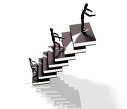 نظام التقويم الإليكترونى (3-3)
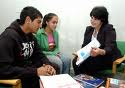 إتاحة مستويات مختلفة من الدعم للطلاب .

 تطبيق لمفهوم التقويم المبنى على الحاسب الآلى Computer-based Assessment (Testing) أو الاختبارات التوأمية (التكيفية) Computer Adaptive Testing.
أنواع النظم المستخدمة
يستخد نظام Hybrid System .

ربما يكون من نوع : Built in-House System .

أو يكون من نوع : Commercial System .
الدافع نحو نظام التقويم الإليكترونى
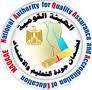 إجراء تغييرات فى البرنامج الأكاديمى .

 لأجل عملية الاعتماد التخصصى .
الهدف من نظام التقويم الإليكترونى
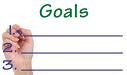 جمع بيانات كمية وكيفية عن أداء الطلاب فى البرنامج .

 من أمثلة تلك البيانات : درجات الاختبارات المقننة ، درجات المقررات الدراسية ، وأية وثائق أخرى متطلبة تثبت استيفاء الطلاب للمعايير على المستوى القومى .

يتم تخزين البيانات مباشرة Online ، ويستخدم النظام قواعد بيانات مرتبطة لتسجيل وتخزين البيانات .
خطوات إستخدام نظام التقويم الإليكترونى
تتطلب من الطلاب رفع Upload التقييمات المتضمنة فى المقررات الدراسية Course-Embedded Assessments ، والتى تتوازى Aligned مع المعايير فى النظام المباشر Online System .

 يستخدم أعضاء هيئة التدريس Standard Rubric لتصحيح إجابات الطلاب ، ومن ثم إدخال الدرجات فى النظام المباشر .
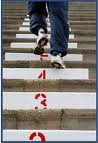 فوائد نظام التقويم الإليكترونى (1-2)
التقييمات التشخيصية والتكوينية المعدة بشكل جيد تحفز التعلم الفعال لدى الطلاب .

 يؤثر فى بنية أو محتوى المقررات الدراسية .

 يؤثر على حجم العمل الذى يؤديه أعضاء هيئة التدريس والطلاب .

 يؤثر فى تغيير ثقافة تقويم نواتج تعلم الطلاب .
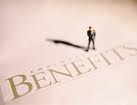 فوائد نظام التقويم الإليكترونى (2-2)
يزيد من الوقت المخصص لعمليات التعليم والتعلم والتقويم .
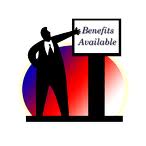 متطلبات تطبيق نظام التقويم الإليكترونى
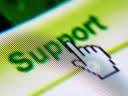 دعم وتوجيه الإدارة العليا بالجامعة أو الكلية لتوفير موارد مالية لإنشاء النظام ، والسيطرة على التحديات المختلفة .

موارد بشرية مدربة على المهارات التكنولوجية اللازمة لاستخدام النظام (أعضاء هيئة التدريس ومعاونيهم والجهاز الإدارى المعاون) .
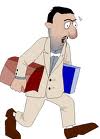 مشكلات تطبيق نظام التقويم الإليكترونى (1-3)
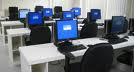 توفير البنية التحتية التكنولوجية الداعمة .

 توفير الموارد البشرية المدربة .

 بناء أدوات قياس مبنية على المعايير .

 نشر ثقافة التقويم الإليكترونى .

 تدريب الطلاب .

 بناء برمجية متخصصة .
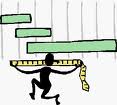 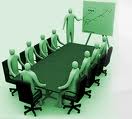 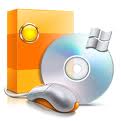 مشكلات تطبيق نظام التقويم الإليكترونى (2-3)
ضمان الاتاحة والجودة .

 تحقيق المواءمة الجيدة بين تصميم التقويم الإليكترونى وأهداف المقرر الدراسى وحاجات الطلاب .

 تنمية الثقة والخبرات على نطاق واسع بمداخل أو طرق التقويم الإليكترونى .
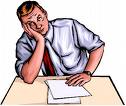 مشكلات تطبيق نظام التقويم الإليكترونى (3-3)
استيعاب التغييرات فى الممارسات العملية .

 إدارة التقويم الإليكترونى .

 وضع سياسات وإجراءات مؤسسية لضمان صدق التقويم الإليكترونى .
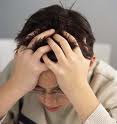 متطلبات بعد التنفيذ
وضع آلية لمتابعة التنفيذ .

 وضع آلية لقياس الأثر أو المردود .

 بناء أدوات لجمع البيانات الكمية والكيفية عن رضا المعنيين بالنظام .

 دراسة العلاقة بين النظام وعملية التدريس .

تضمين تعليمات عن النظام فى كتيب أو دليل الطالب .
ملاحظات
هناك فرق كبير بين التقويم الإليكترونى وتقويم نواتج تعلم الطلاب فى التعلم الإليكترونى .

 يمكن البناء على نظم المعلومات الإدارية بالجامعة .

 إعادة النظر فى أساليب تقويم الطلاب بالجامعة .
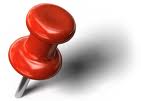 تجارب عالمية
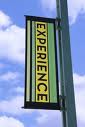 تجربة جامعة Saint Leo University ، ويسمى نموذج IAPAS المطبق فى برامج إعداد المعلم .

 تجربة جامعة The University of Tennessee ، ويسمى نموذج PLP المطبق فى برامج كليتى التربية والعلوم الإنسانية والصحية لمرحلتى البكالوريوس والدراسات العليا.
تجارب عالمية
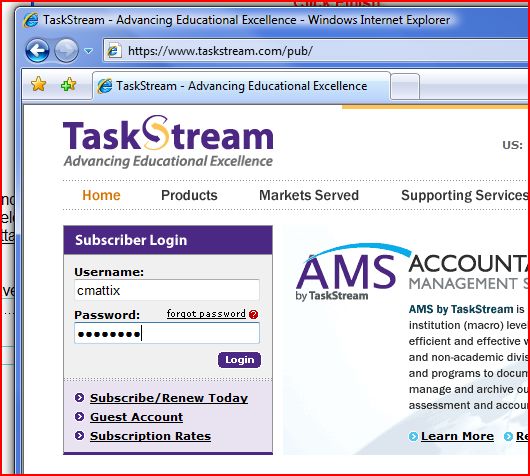 تجربة جامعة The University of Louisiana Monroe  ، ويسمى نموذج TaskStream المطبق فى برامج كلية التربية لمرحلتى البكالوريوس والدراسات العليا.

تجربة جامعة The University of Wisconsin Whitewater ، ويسمى نموذج Chalk and Wire المطبق فى برنامج إعداد معلم رياض الأطفال ومعلم التربية الخاصة .
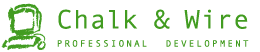 Selected References
Sivakumaran, T. et al. (2010). Electronic Assessment Systems: Implementation, Maintenance and Support. Focus on Colleges, Universities, and Schools. 4 (1), 1-9.

Barrett, H. C. (2004). Differentiating electronic portfolios and online assessment management systems. Retrieved from http://electronicportfolios.com/portfolios/SITE2004paper.pdf 

Swade, V., Parrish, T., & Walker, C. (2009). Electronic assessment: Impact on teaching and learning. Retrieved from http://academics.georgiasouthern.edu/ijsotl/conference/proceedings/2009/proc dcs/Vera%20Swade/SoTL%20Georgia%20Conference%20Paper-%203-30-09.doc